UNIT 9SCIENCESTUDENTS BOOK AND WORKBOOK
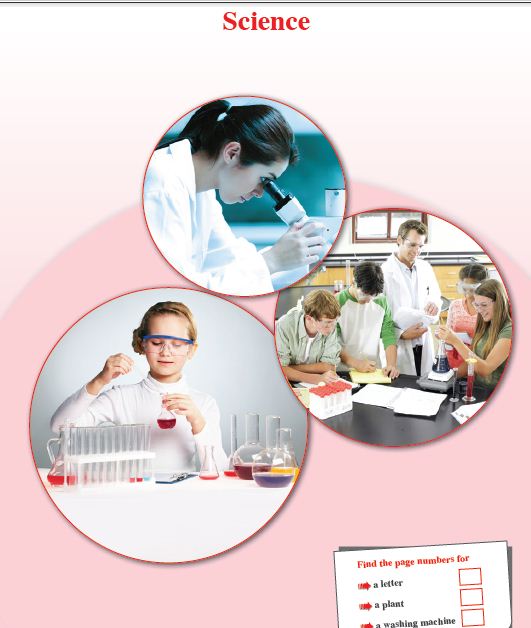 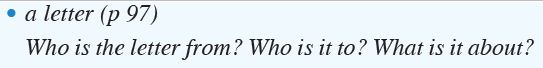 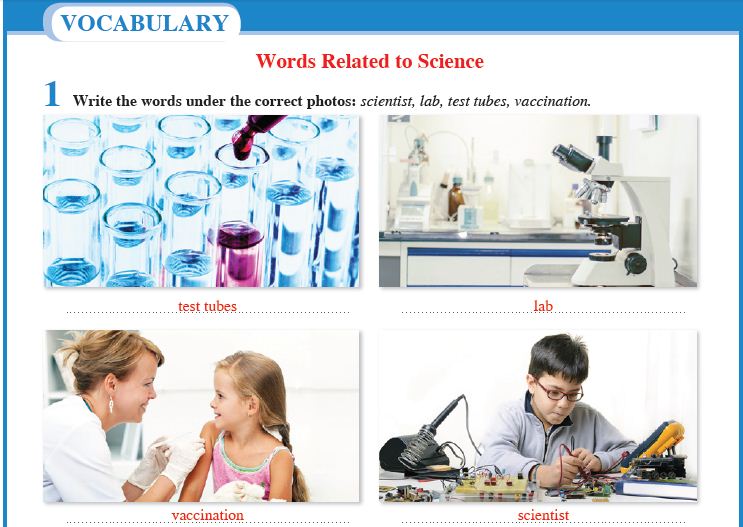 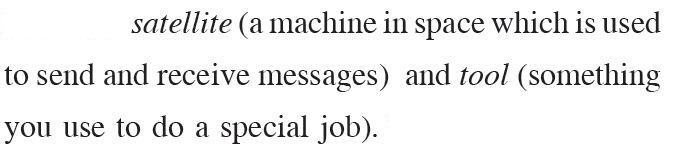 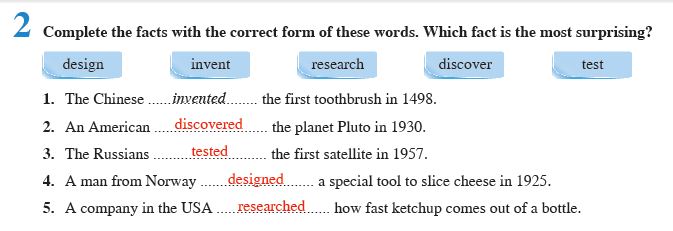 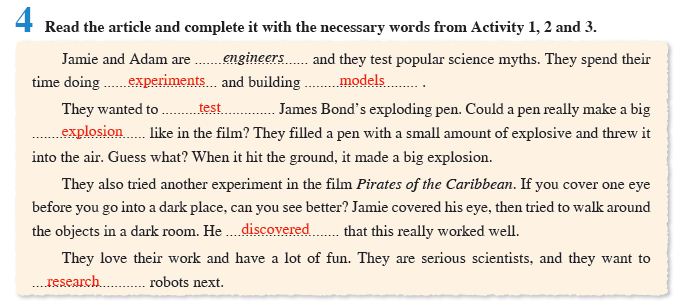 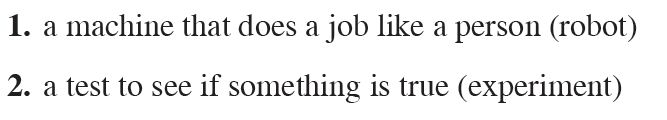 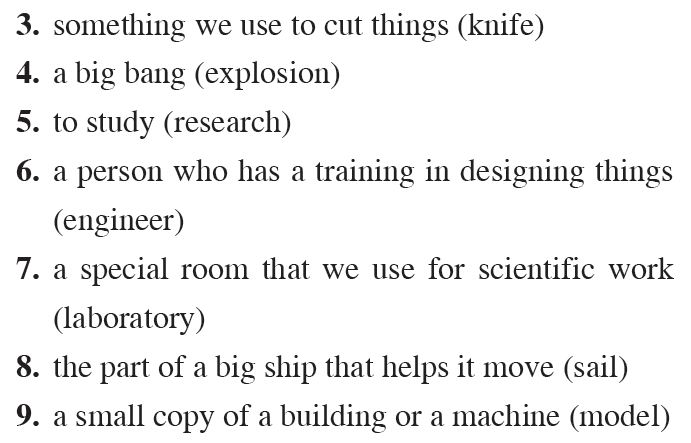 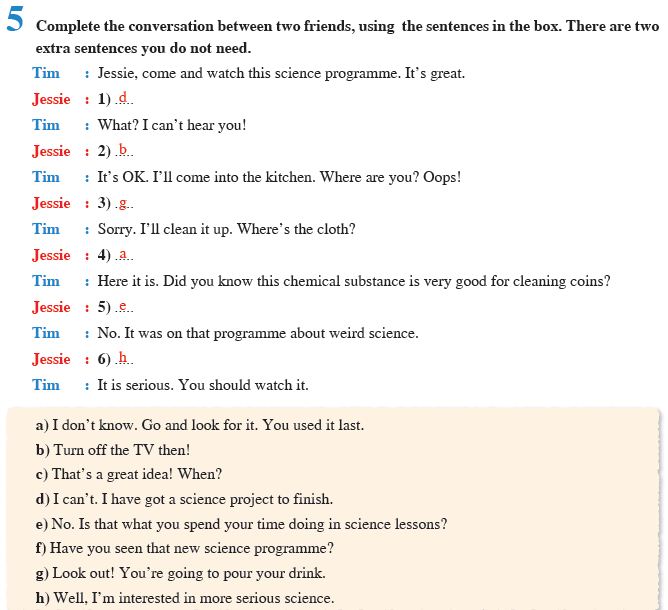 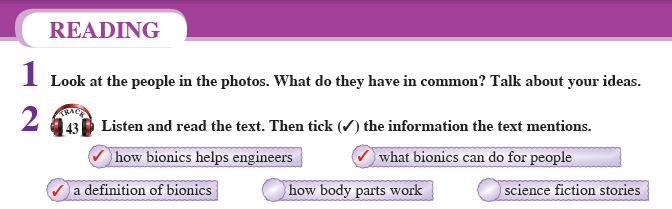 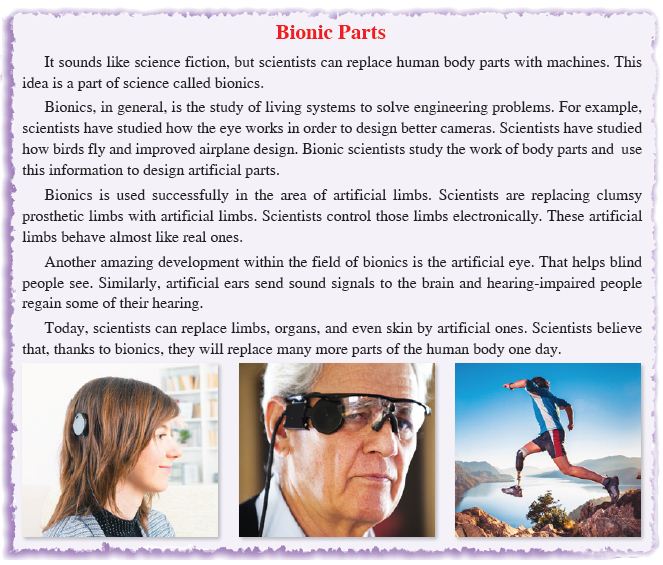 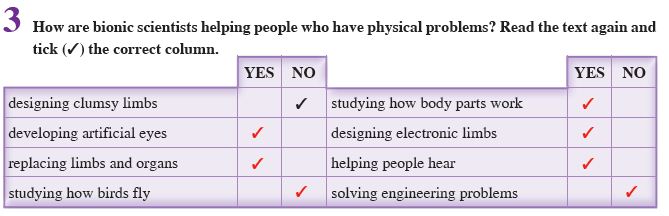 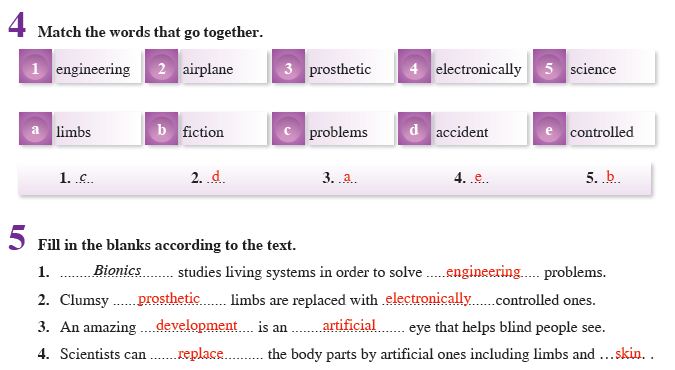 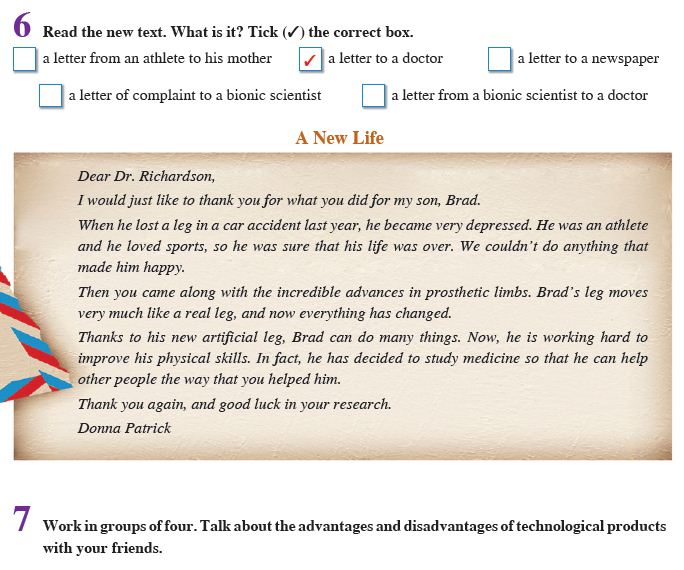 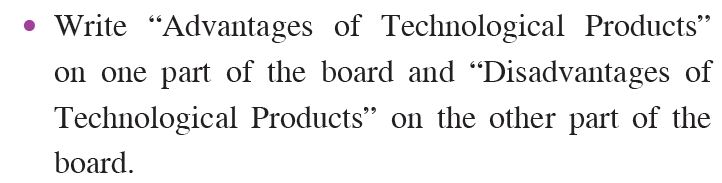 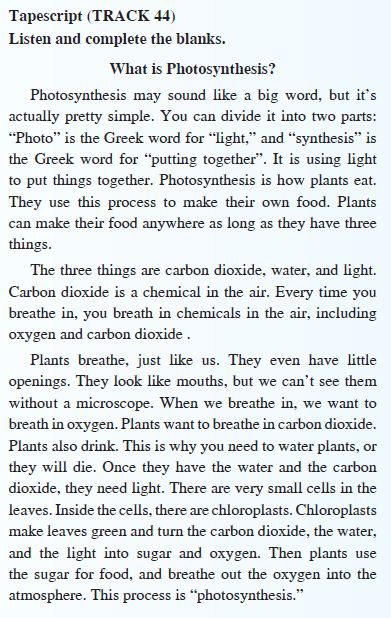 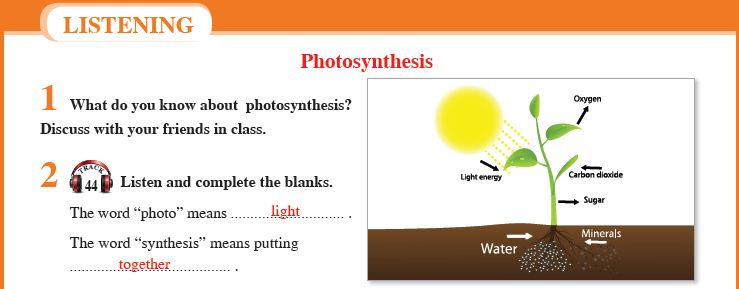 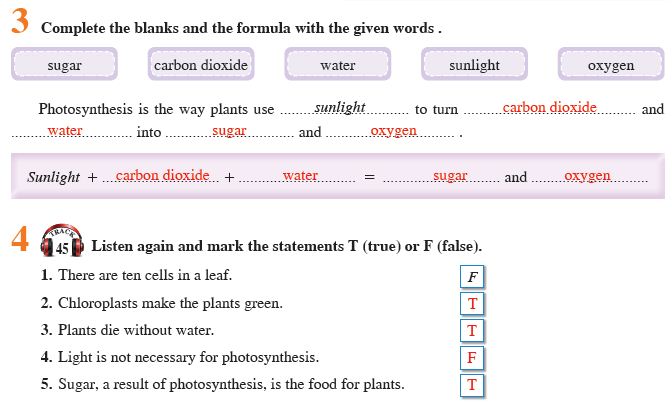 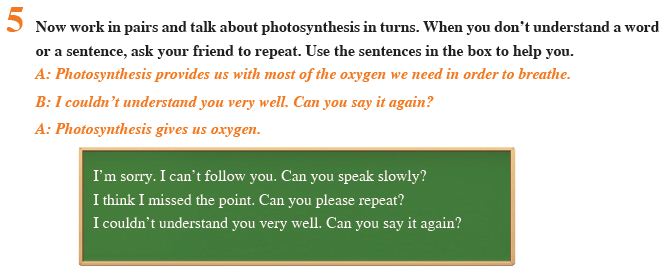 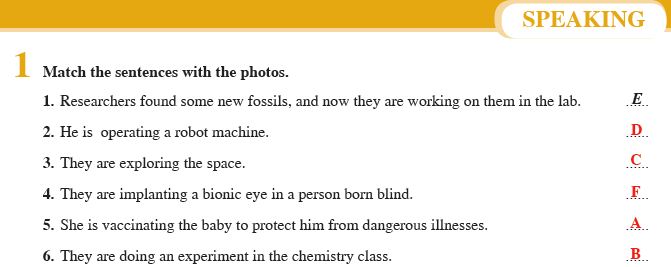 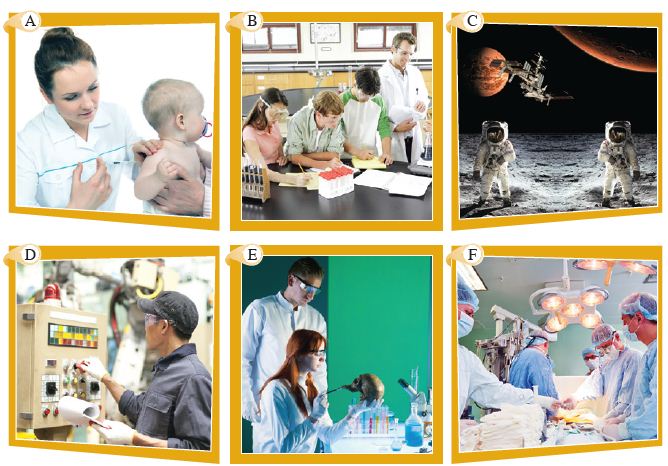 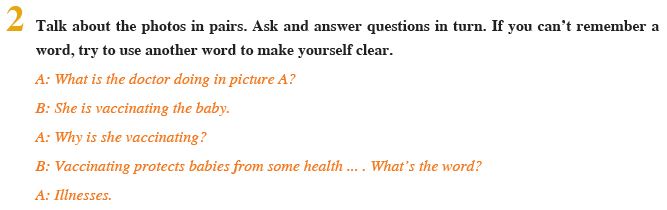 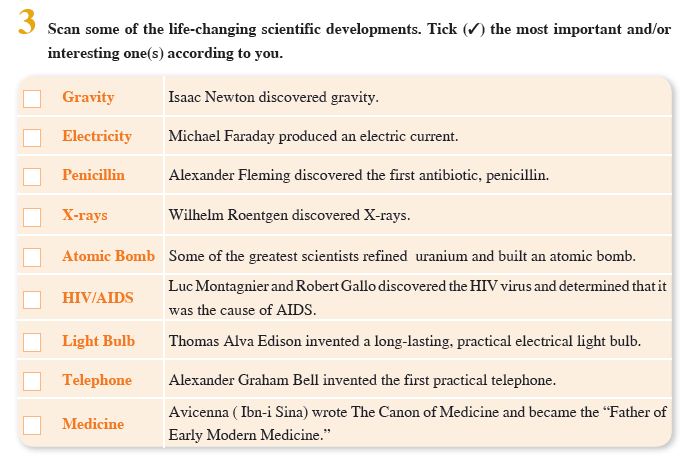 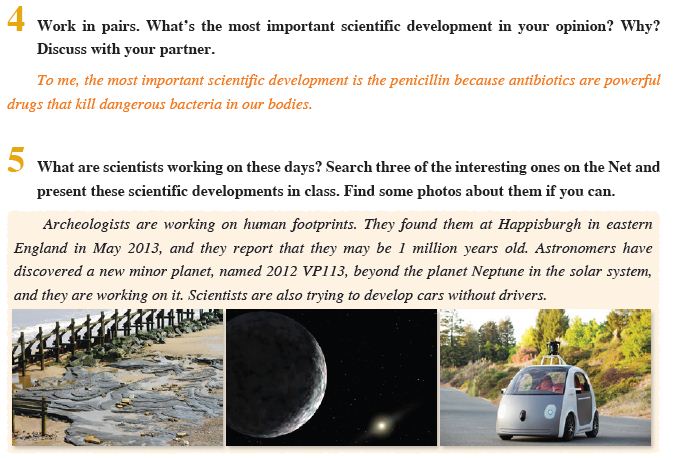 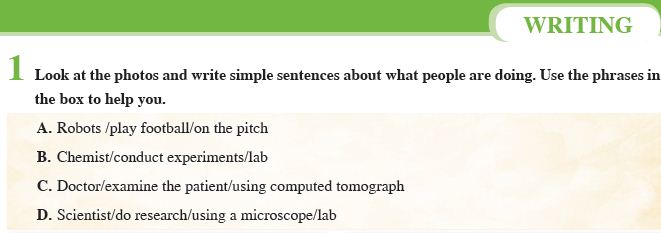 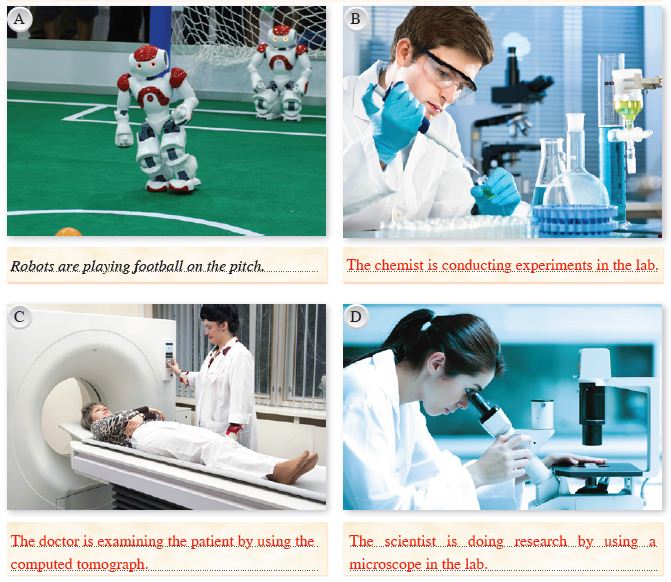 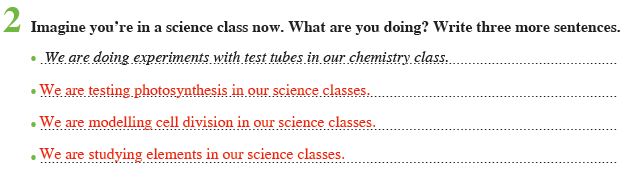 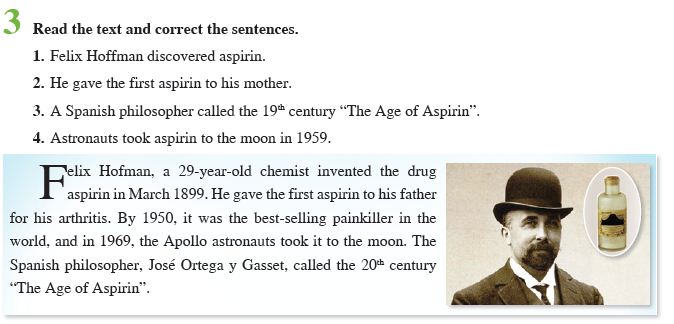 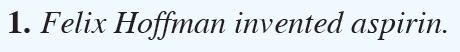 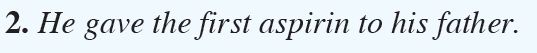 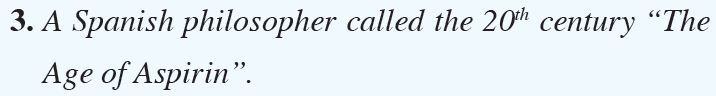 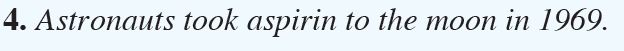 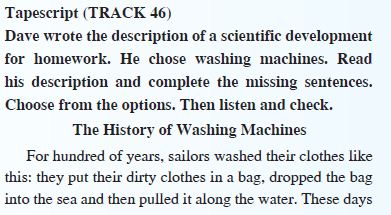 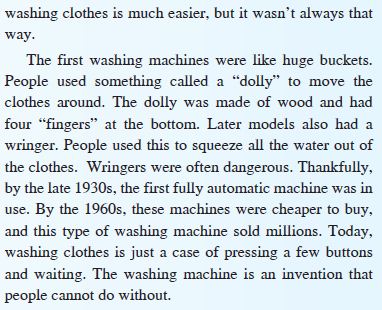 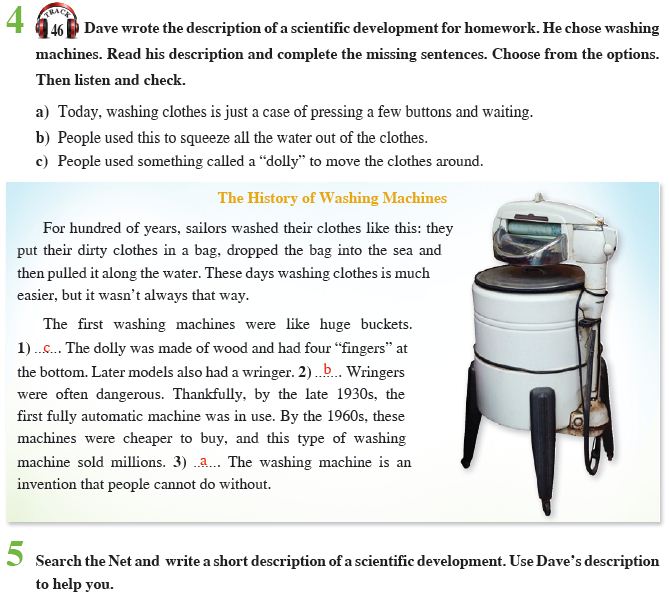 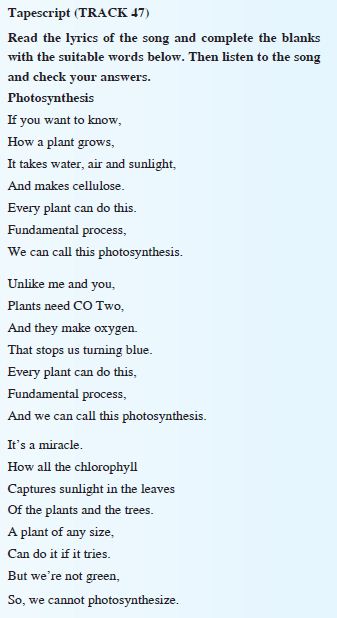 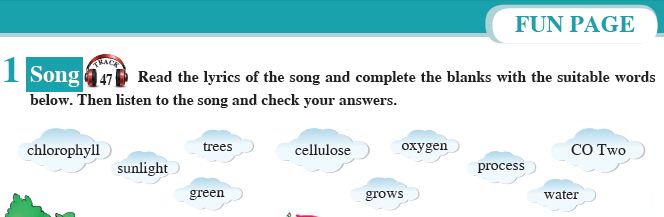 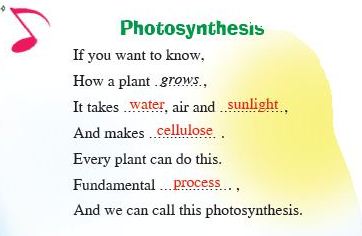 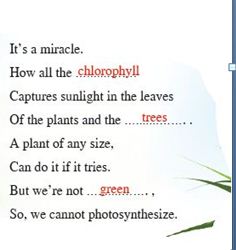 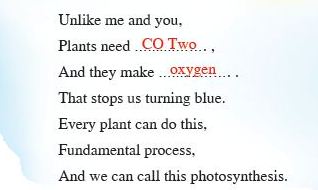 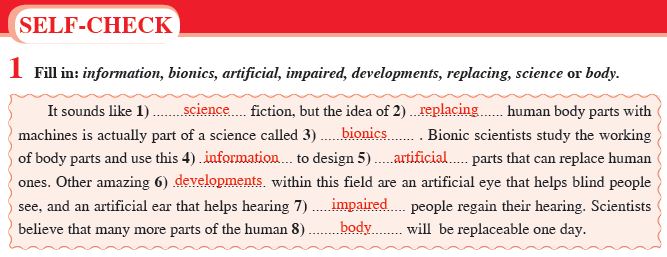 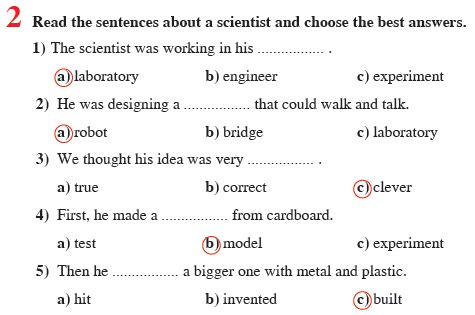 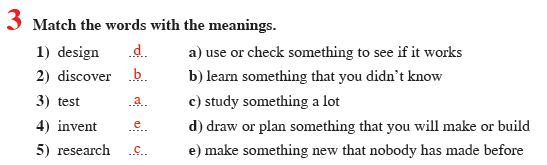 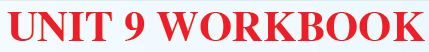 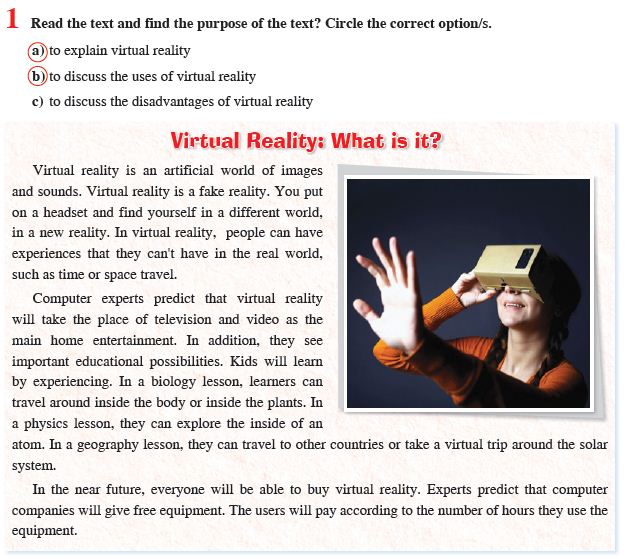 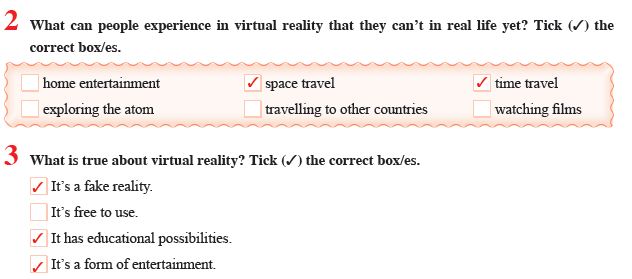 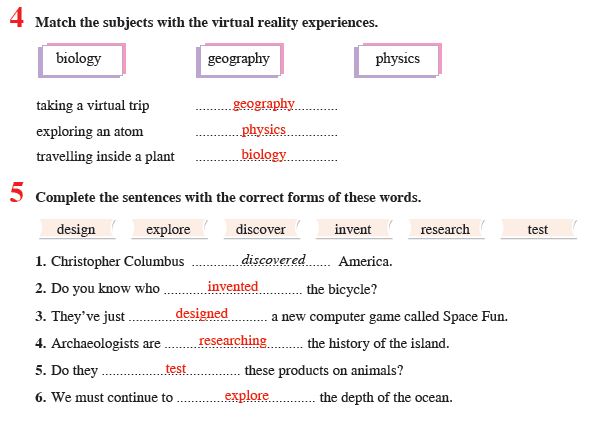 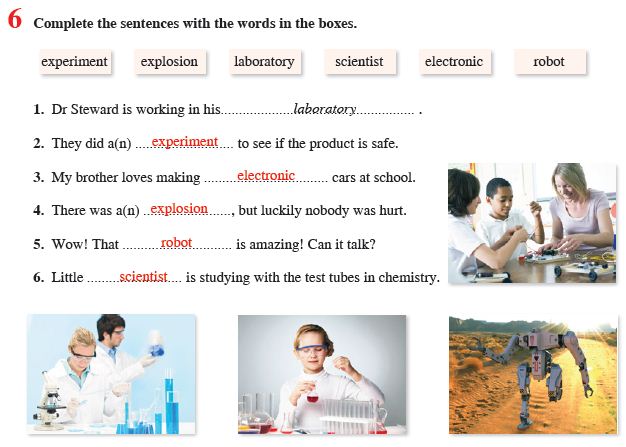 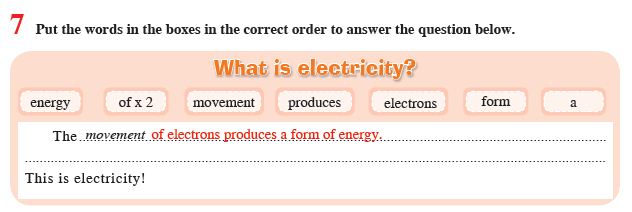 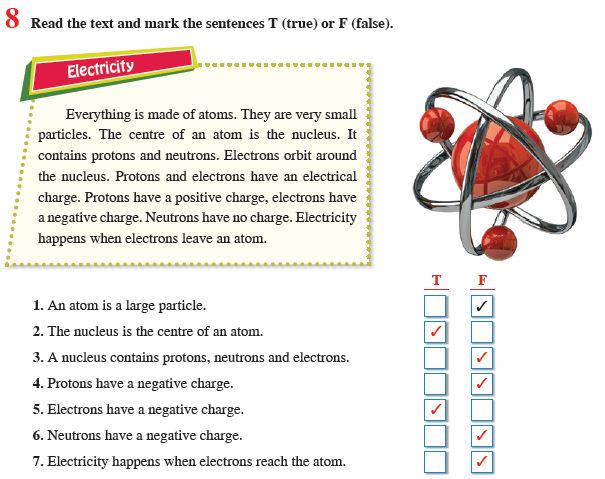 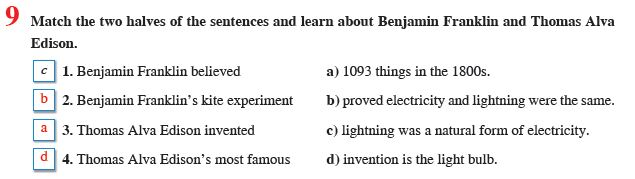 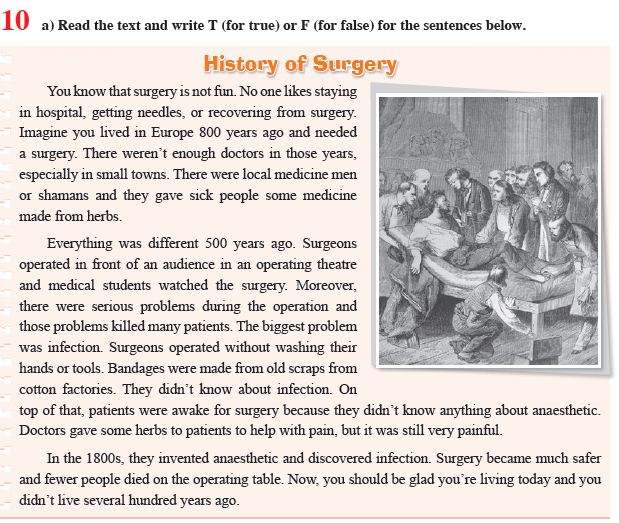 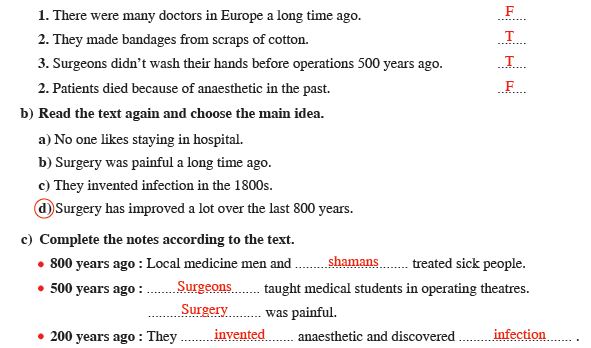 Prepared by 
www.wopenglish.com
wopenglish@gmail.com
Her seviye İngilizce özel dersin adresi
Mail atın. Tel bırakın. Arayalım.